Nuclear modification factor andelliptic flow of muons from heavy-flavour decays in Pb-Pb collisions at √sNN=2.76 TeVwith ALICE
Shuang Li for the ALICE Collaboration
Institute of Particle Physics, CCNU, Wuhan, China
Key Laboratory of Quark & Lepton Physics, MoE, China
Laboratoire de Physique Corpusculaire, CNRS/IN2P3, Clermont-Ferrand, France
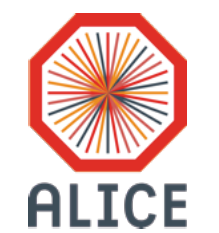 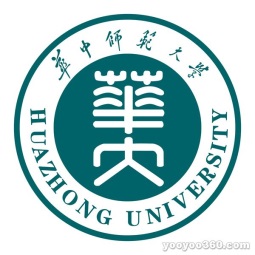 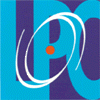 The 6th International Conference of Hard and Electromagnetic Probes of High-Energy Nuclear Collisions, Cape Town, South Africa, November 4-8, 2013
1
Outline
Heavy flavours as probes of the QGP
ALICE setup
Nuclear modification factor and elliptic flow of muons from heavy-flavour decays in Pb-Pb collisions 
Summary and outlook
2
Heavy flavours (charm & beauty) as probes of the QGP
Heavy flavours produced in initial hard scatterings & experience the full evolution of the system: sensitivity to medium properties
Heavy flavours in pp collisions
baseline for p-A and A-A collisions;
test pQCD-based calculations.
Heavy flavours in p-A collisions
investigate cold nuclear matter (CNM) effects: shadowing etc.
3
ALICE setup
Time-Projection Chamber (TPC)
|η|<0.9;
charged track reconstruction;
particle identification;
event plane for muon flow analysis.
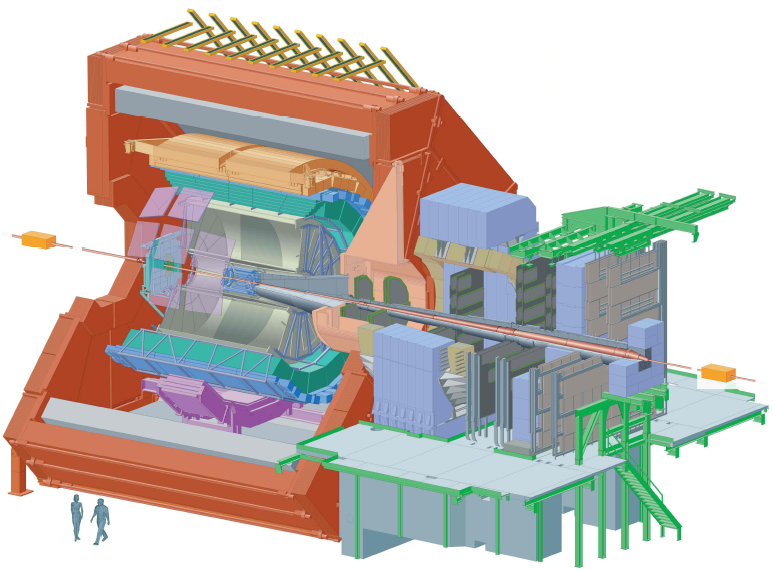 Front absorber
Inner Tracking System (ITS)
|η|<0.9;
vertex reconstruction;
Event trigger.
Dipole magnet
μ
Trigger chambers
VZERO
2.8<η<5.1, -3.7<η<-1.7;
centrality determination;
event plane reconstruction;
event trigger.
Tracking chambers
-4<η<-2.5
Muon Spectrometer
4
RAA of muons from heavy-flavour decays
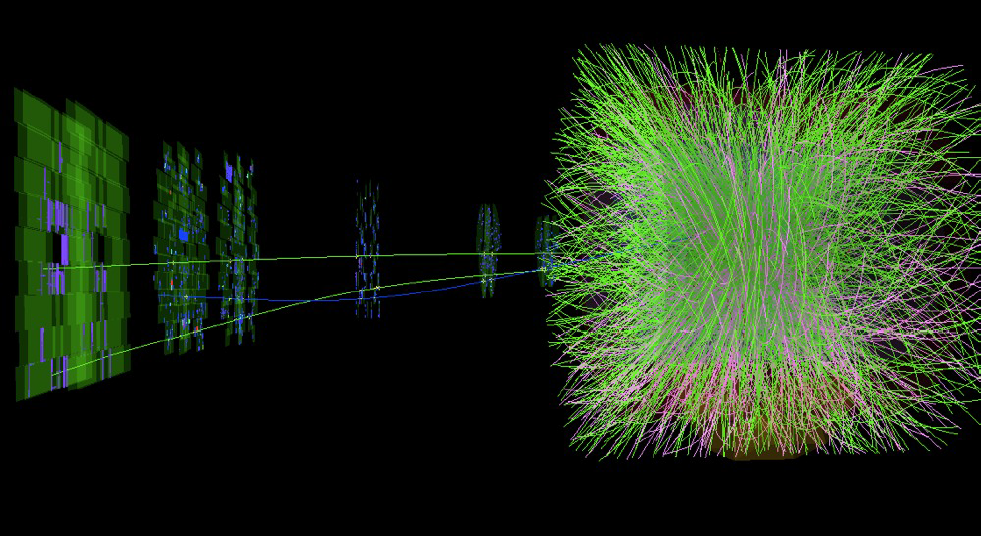 5
Data sample and muon selection
Data sample
pp collisions at √s=2.76 TeV collected in 2011, muon trigger, Lint=19 nb-1;
Pb–Pb collisions collected in 2010, minimum bias trigger, Lint=2.7 μb-1.
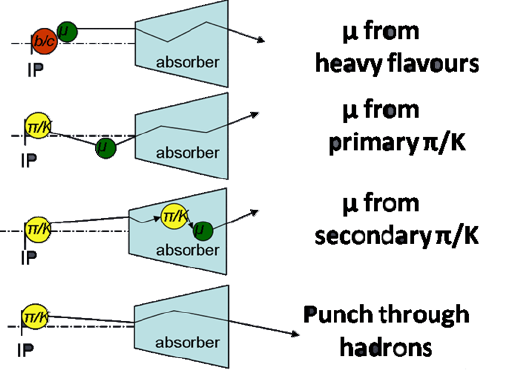 μ from
heavy flavours
μ from
primary K/π
(i.e. decay μ)
μ from
secondary K/π
punch through hadrons
6
Decay muon subtraction in p-p collisions
Strategy
extract dN/dpT of K/π decay muons from simulation (PYTHIA or Phojet);
normalize to measured muon yield at low pT;
subtract from inclusive dN/dpT to obtain heavy-flavour decay muon spectrum;
estimated fraction of decay muons: 19% of total muon yield for pT > 4 GeV/c.
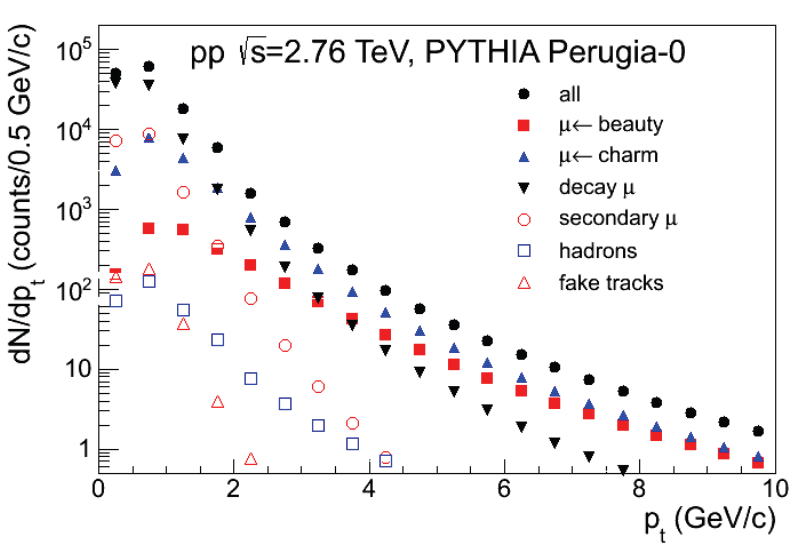 Systematic uncertainty
model (13%): estimated by using different inputs (PYTHIA and Phojet);
transport code (5-20%, depending on pT): estimated by varying yield of muons from secondary K/π by 100%.
7
Decay muon subtraction in Pb-Pb collisions
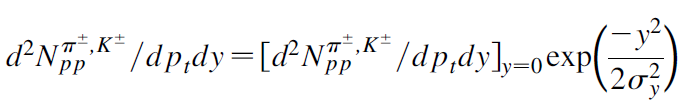 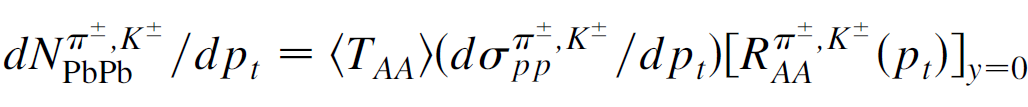 8
Efficiency correction
in pp collisions:
efficiency from simulation using beauty (charm) signals from NLO pQCD predictions as inputs (negligible difference between efficiencies of charm and beauty decay muons);
systematic uncertainty on misalignment 1%×pT (in GeV/c).
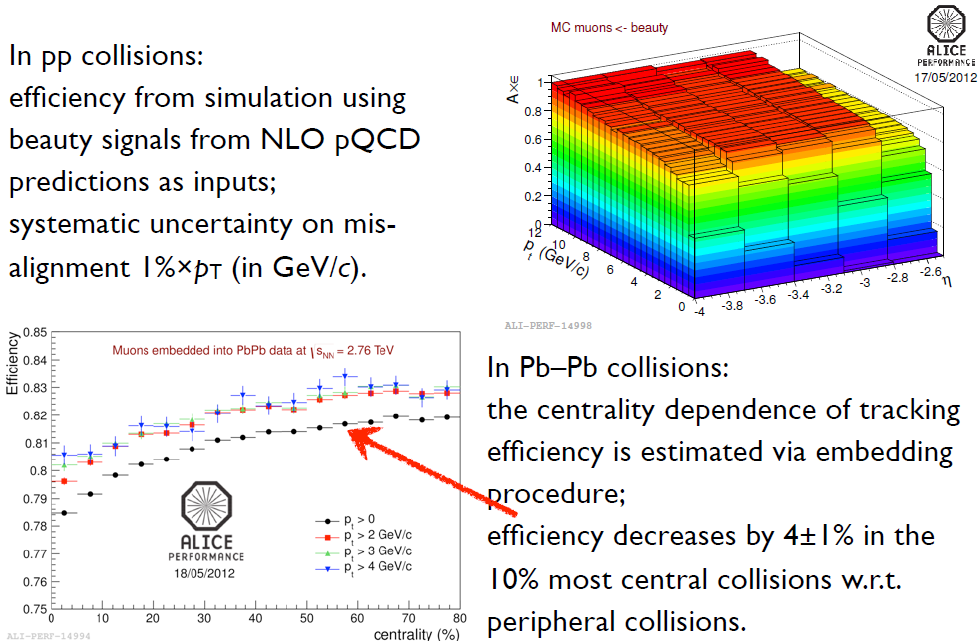 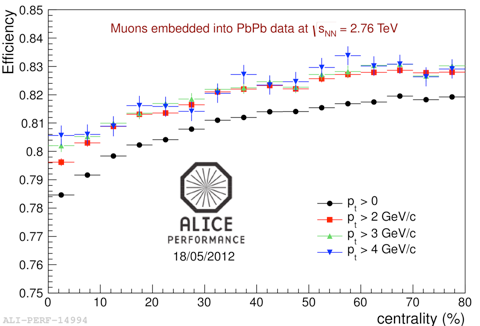 in Pb-Pb collisions:
the centrality dependence of tracking efficiency is estimated via embedding procedure;
efficiency decreases by 4±1% in the 10% most central collisions w.r.t. peripheral collisions.
9
The pp reference
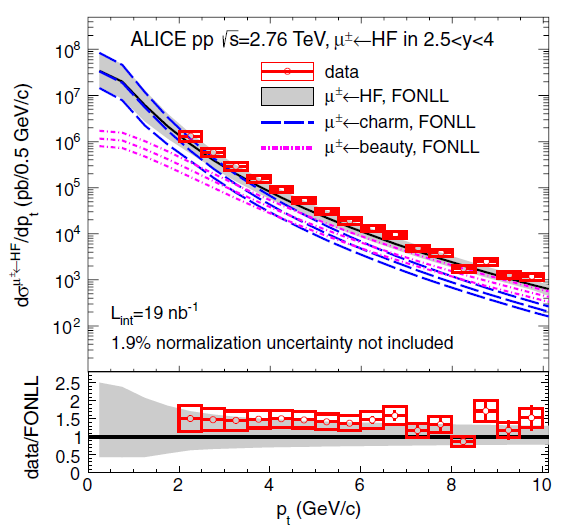 [Phys. Rev. Lett. 109 (2012) 112301]
The FONLL pQCD calculations are in agreement with data within experimental and theoretical uncertainties;                                      [JHEP, 9805 (1998) 007; JHEP 10 (2012) 137]
baseline for the study of heavy quark in-medium effects in Pb-Pb and p-Pb collisions.
10
RAA of muons from heavy-flavour decaysat forward rapidity
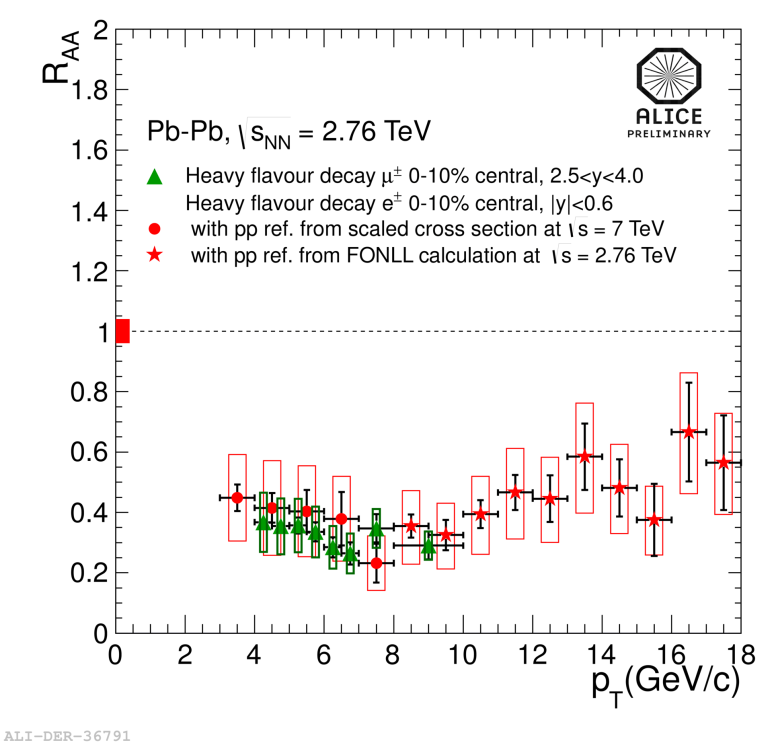 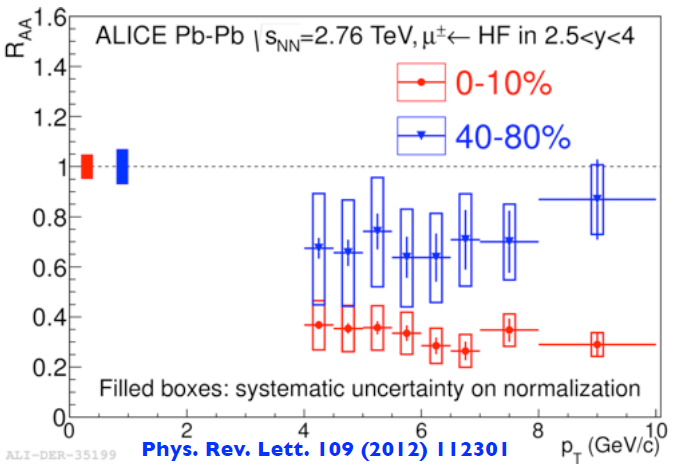 suppression of HF decay muon yield observed in the measured pT interval (4<pT <10 GeV/c);
RAA independent of pT within the measured momentum range;.

stronger suppression in central than in peripheral collisions, reaching a factor of about 3-4 in the 10% most central collisions;

RAA of heavy-flavour decay muons at forward rapidity (2.5<y<4) is compatible with that of heavy-flavour decay electrons at mid-rapidity (|y|<0.6).
11
RAA of muons from heavy-flavour decaysat forward rapidity
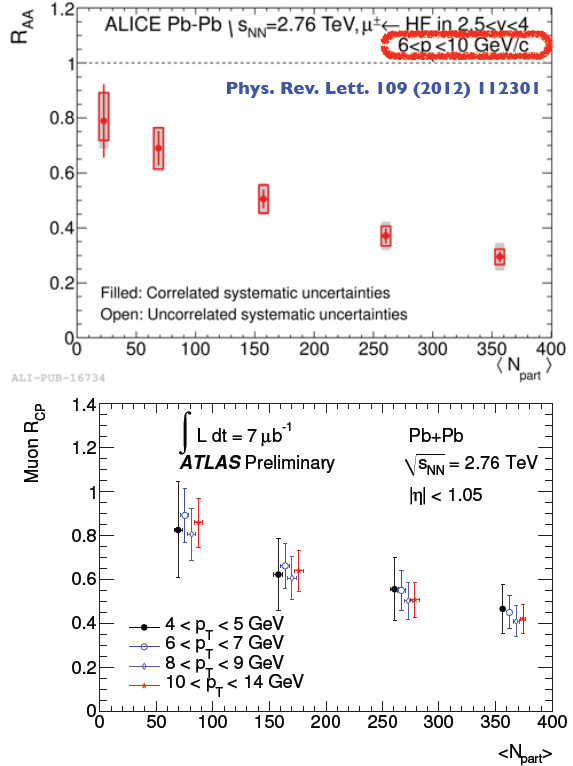 The suppression of heavy-flavour decay muons in the high pT range at forward rapidity exhibits a strong increase with increasing centrality;

according to FONLL calculations in pp collisions, beauty hadron decays are the dominant source of heavy-flavour decay muons in 6<pT<10 GeV/c.
12
Elliptic flow of muons from heavy-flavour decays
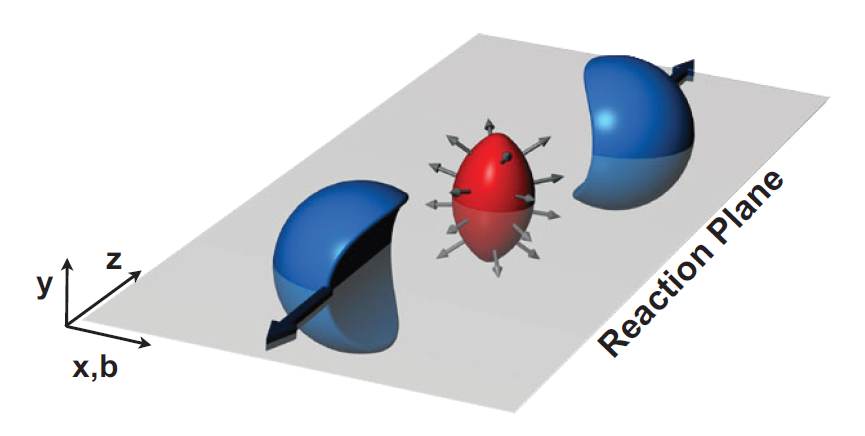 13
Data sample and analysis strategy
Data sample: data collected in 2011, central and semi-central events
central trigger, 0-10%, 8.7×106 events;
semi-central trigger, 10-40%, 8.0×106 events.
Particle Selection:
particles of interest (POI),
muon tracks at forward rapidity, -4<η<-2.5;
same selection criteria as used in RAA analysis;
reference particles (RP): measured in TPC and provide reference for muon flow analysis,
 charged tracks measured at mid-rapidity, |η|<0.8;
various selection and acceptance cuts are used to estimate the uncertainty on reference flow.
Analysis methods:
two particle correlation methods: scalar product (SP) with |Δη|>1; 2nd order 
      Q-cumulant (QC2);
multi-particle correlation methods: 4th order Q-cumulant (QC4); 
      Lee-Yang-Zeros (LYZ) with sum and product generating functions.
14
Inclusive muon v2
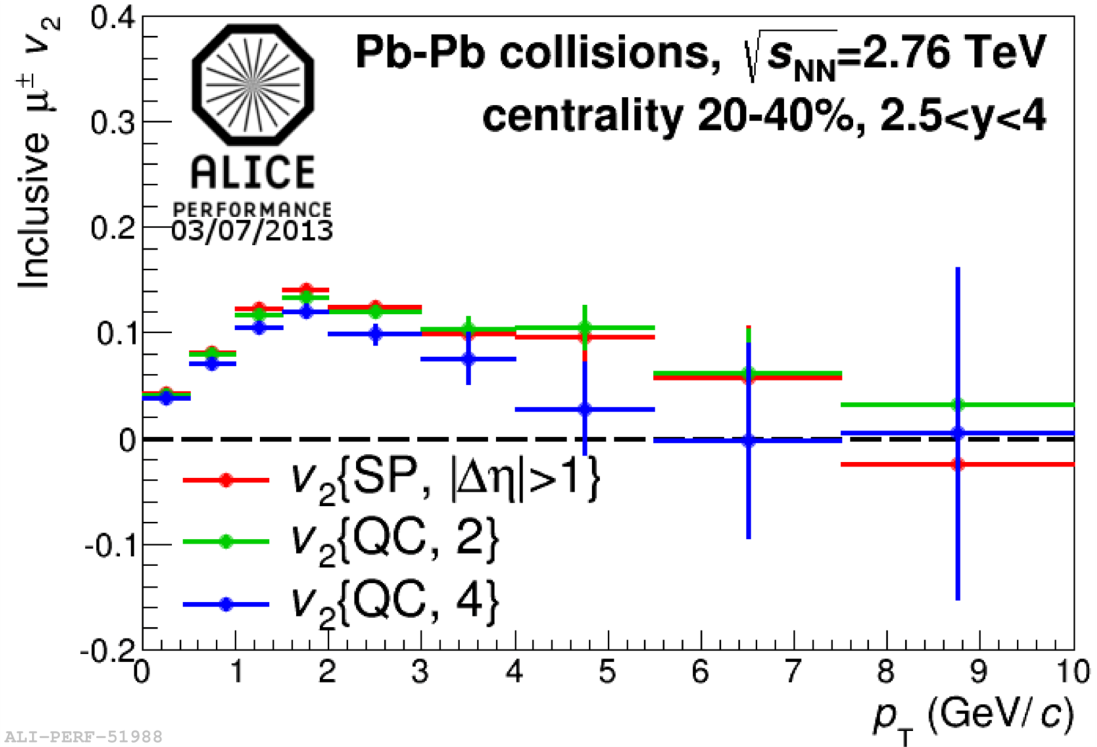 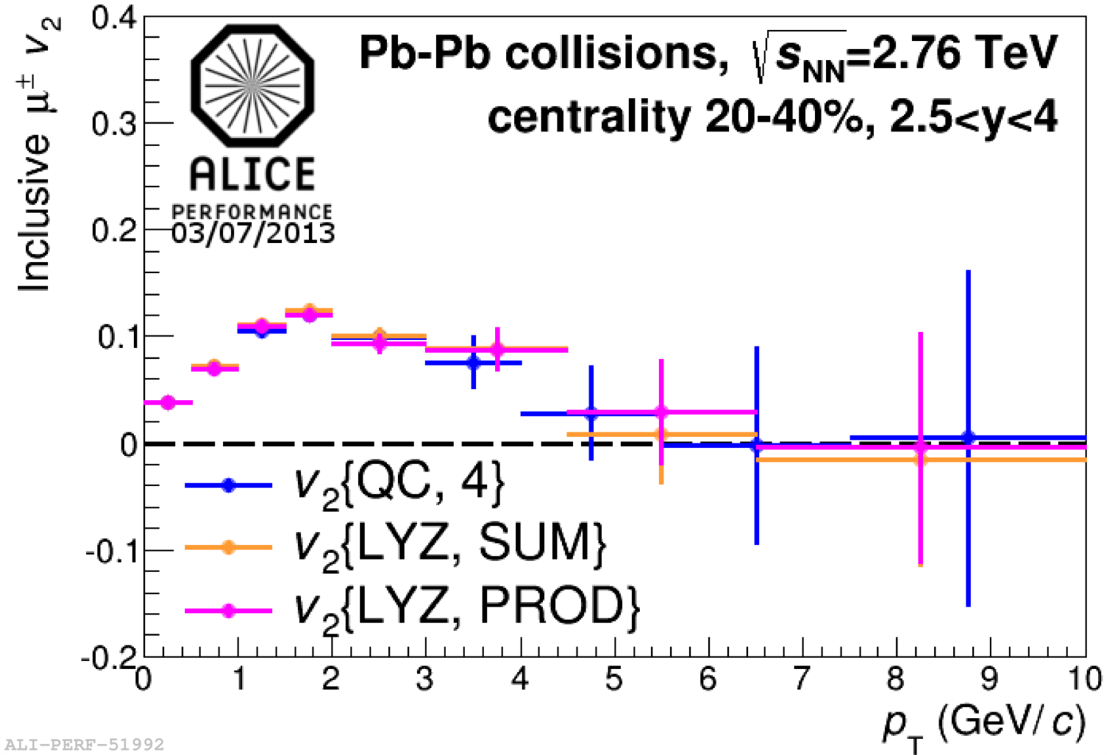 results from QC4 are systematically lower than those from two-particle correlation methods 
     (SP and QC2)
due to different contributions of non-flow correlations and flow fluctuations.

4-particle Q-cumulants give same v2 as Lee-Yang zeroes within uncertainties
indication that non-flow effects are suppressed with 4-particle Q-cumulants;

smaller v2 values with multi-particle flow methods than with two-particle methods is an indication of flow fluctuation effects.
15
Background flow estimation
Decay muon v2 estimation:
parameterize the pT and η dependence of charged hadron v2 measured by ATLAS and extrapolate to forward rapidity [ATLAS: Phys. Lett. B707 (2012) 330];
charged hadron v2(pT) extrapolated to forward rapidity used as input v2 of pions and kaons, separately, and produce the v2 of decay muons in the acceptance of ALICE muon spectrometer via the same fast simulation strategy as in RAA analysis.
Decay muon fraction with the same method used for RAA analysis:
15% at pT = 3 GeV/c, 5% at pT = 10 GeV/c.
16
Elliptic flow of muons from heavy-flavour decays: 2-particle cumulants
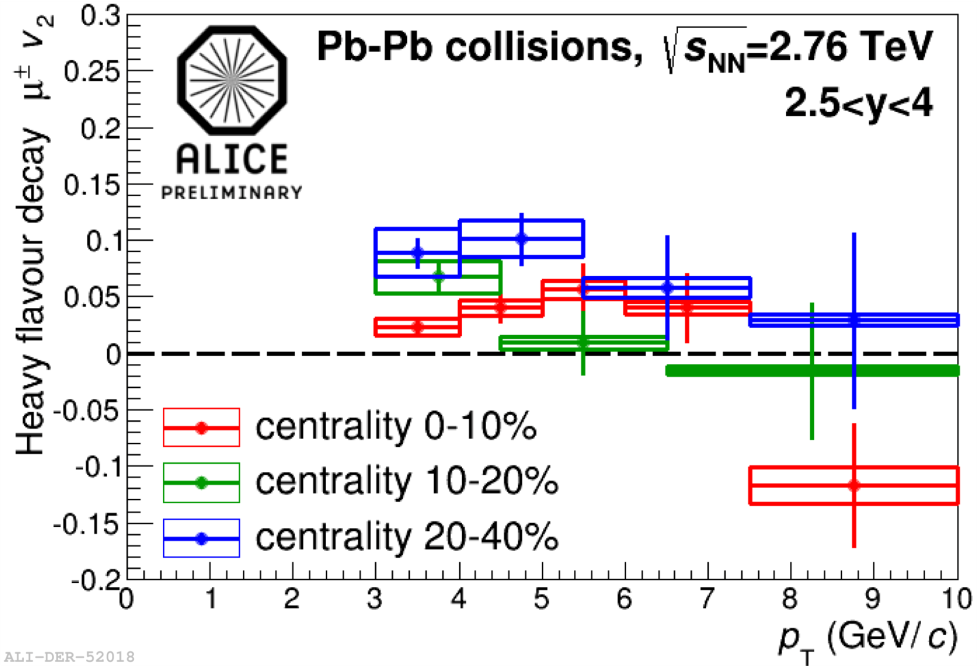 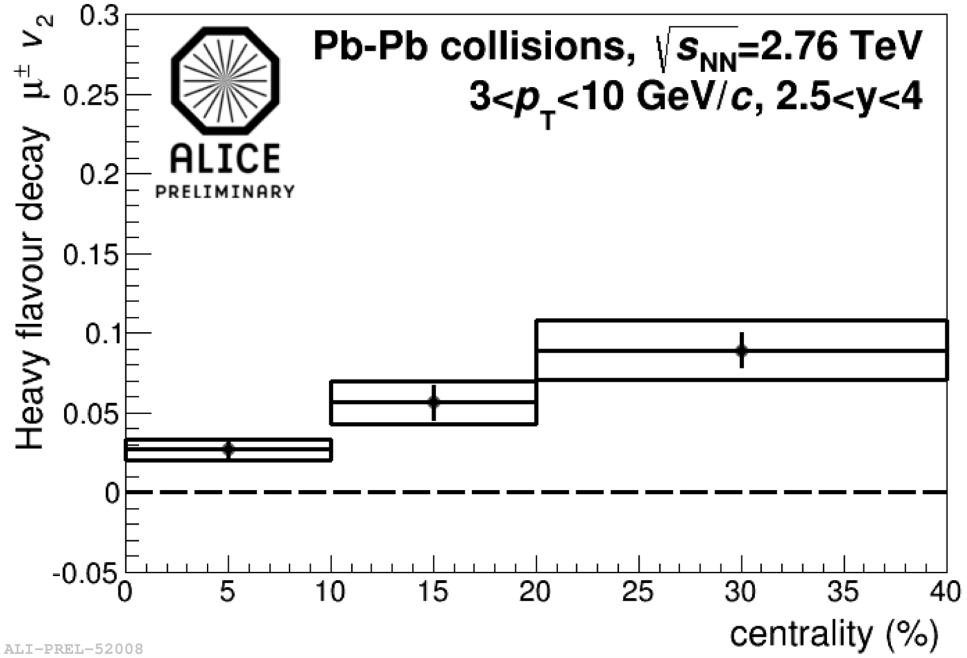 pT-differential v2 of muons from heavy-flavour decays measured in 3 < pT < 10 GeV/c;

clear increase of v2 from central to semi-central collisions, in centrality range 0-40%;

observation of a positive v2 in semi-central collisions at intermediate pT with a 3 significance when combining statistical and systematic uncertainties.
17
Comparison with v2 of heavy-flavour decay electrons
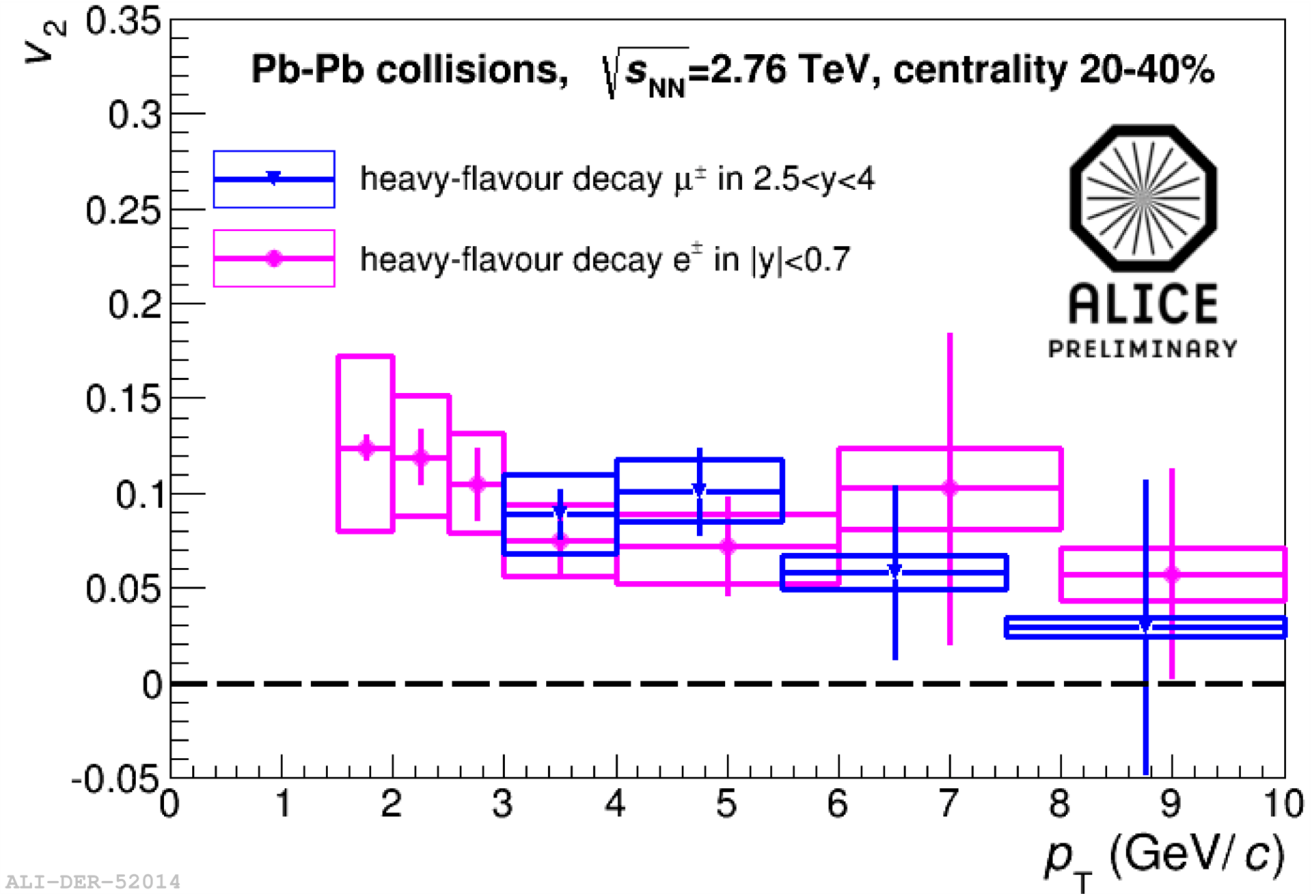 v2 of heavy-flavour decay muons at forward rapidity (2.5<η<4) is compatible with that of heavy-flavour decay electrons at mid-rapidity (|η|<0.7) within uncertainties.
18
pT-differential RAA & v2 of muons from heavy-flavour decays: model comparisons
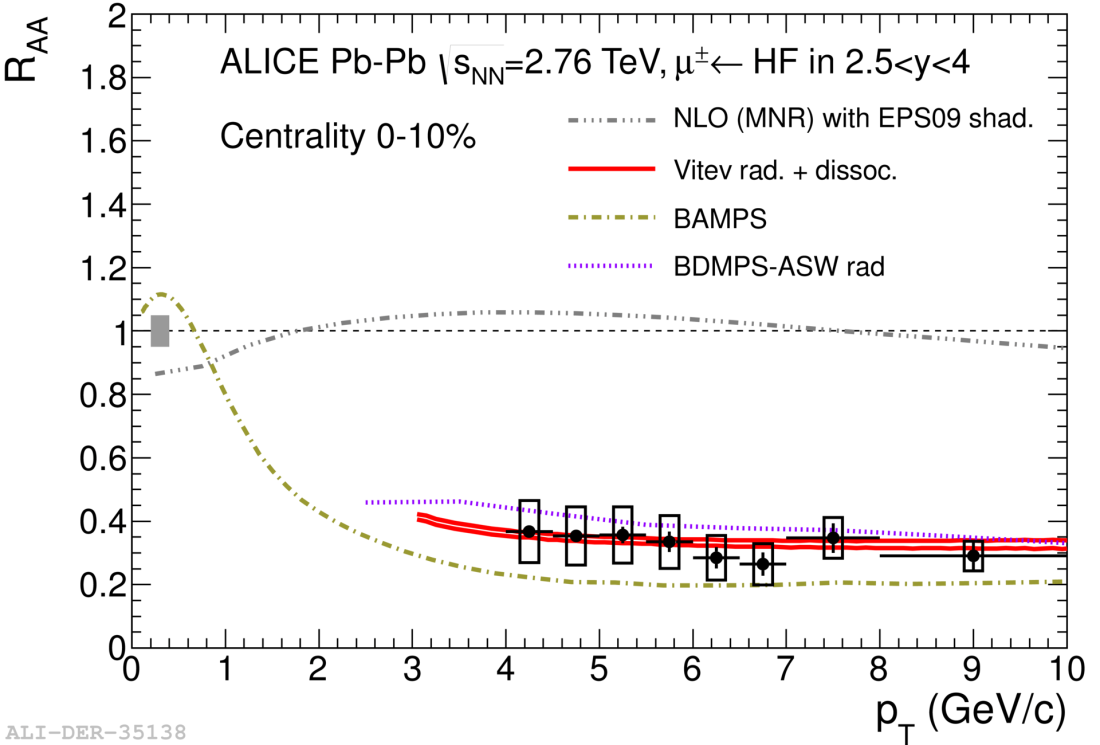 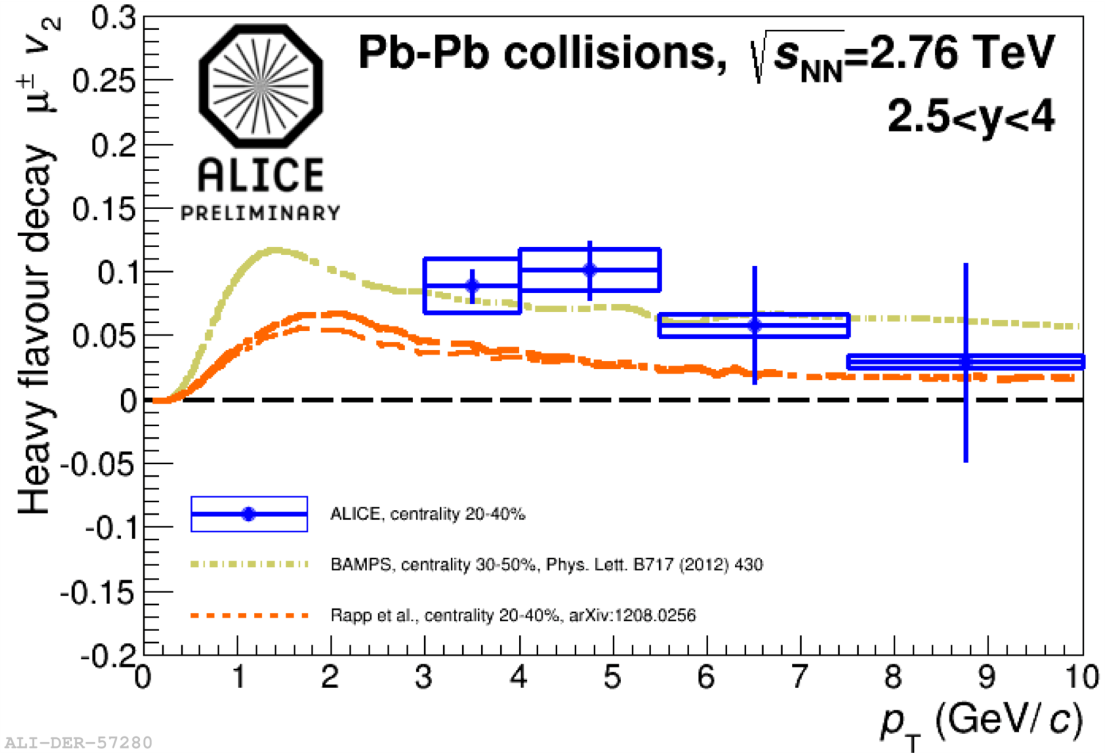 theoretical models of RAA: EPS09 shad., JHEP, 0904:065 (2009); Vitev rad.+dissoc, Phys. Lett..  B 713: (2013) 224; BAMPS, J. Phys. G 38: (2011) 124152; BDMPS+ASW rad., Phys. Rev.  D71: (2005) 054027 
theoretical models of v2: BAMPS, Phys. Lett., B717: (2012) 430; Rapp et al, arXiv:1208.0256;

EPS09 predictions indicate that shadowing effects are expected  to be small;
simultaneous reproduction of RAA and v2  is a challenge for theoretical models (more in 
     D. Caffarri and A. Rossi talks).
19
Summary and outlook
RAA of muons from heavy-flavour decays measured as a function of pT  and centrality:
strong suppression of high pT muons from heavy-flavour decays is observed in central collisions;
no significant dependence on pT in 4<pT<10 GeV/c;
the ongoing analysis of the p-Pb run should allow us to quantify initial state effects at forward and backward rapidity.
v2 of muons from heavy-flavour decays measured as a function of pT  and centrality :
v2 in 20-40% centrality class is larger than that in the most central collisions;
observation of a positive v2 (3σ effect) in semi-central collisions;
suggest that c (and b) quarks suffer significant re-scatterings in the medium and inherit the azimuthal anisotropy produced by the collective expansion of the fireball.
20
Backup
Standard 2010 TPC standalone track cuts
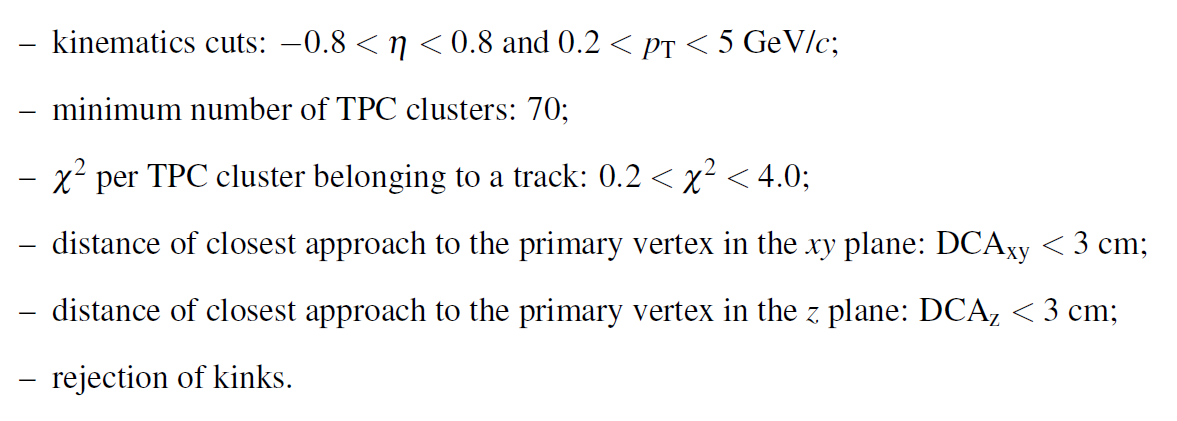 21
pT-differential v2 of Muons From Heavy-flavour Decays: model comparisons
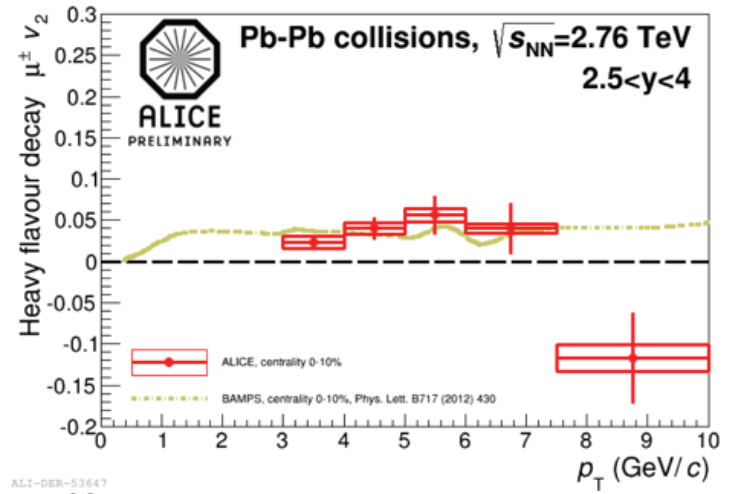 0-10%
22